REVISÃO DO PLANO MUNICIPAL DE SANEAMENTO BÁSICO
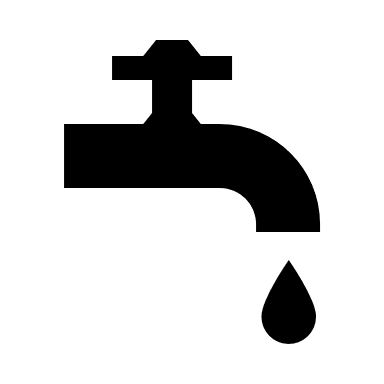 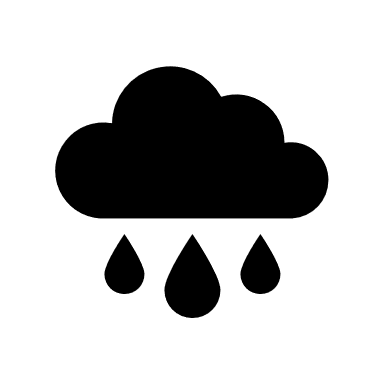 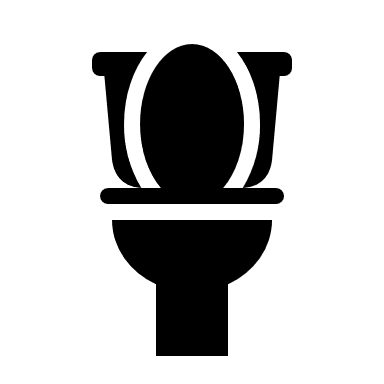 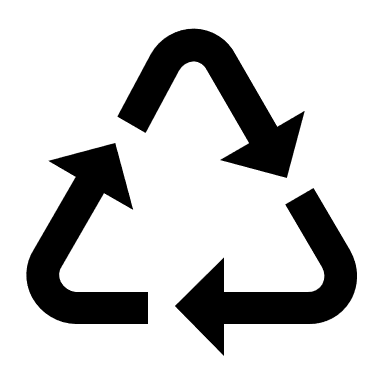 CARTILHA DE APOIO TÉCNICO AO NÚCLEO GESTOR DE SANEAMENTO BÁSICO
Presidente Juscelino/MG
Elaborado por
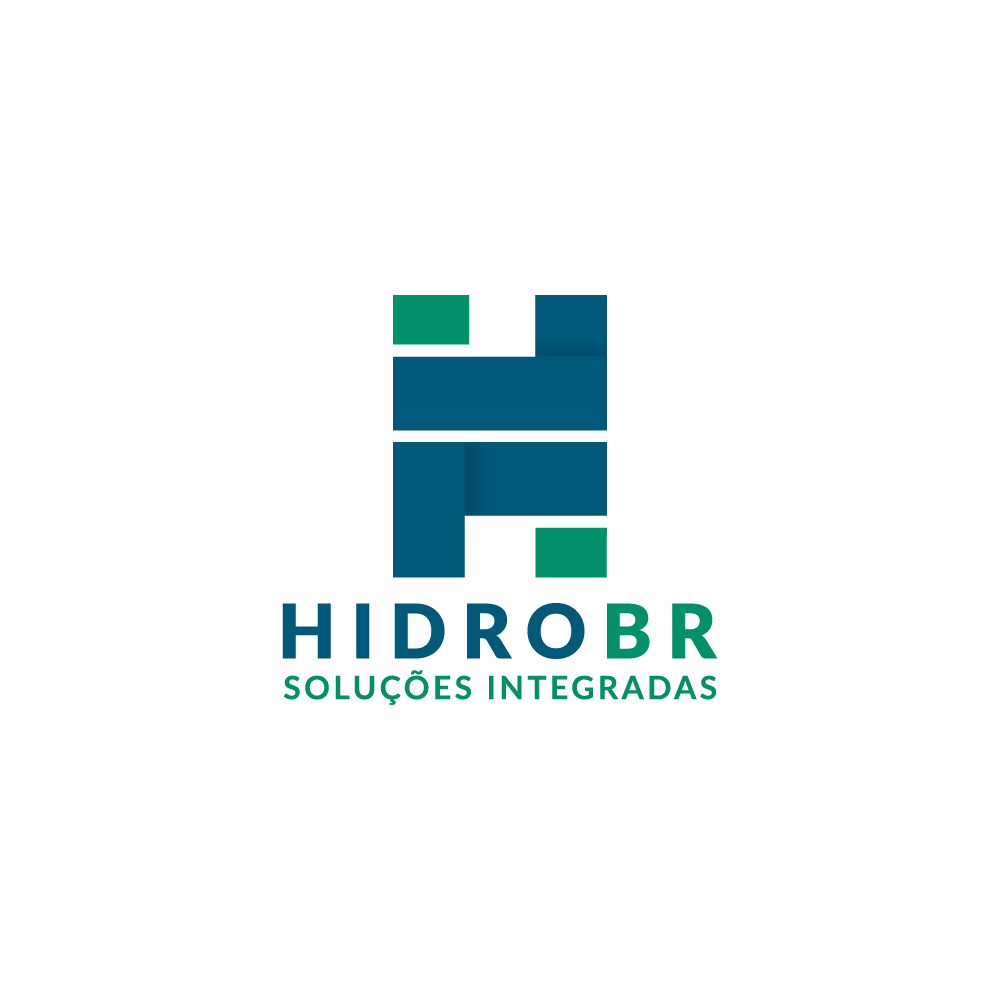 Out/2021
CARTILHA DE APOIO AO NÚCLEO GESTOR
CARTILHA DE APOIO TÉCNICO AO NÚCLEO GESTOR DE SANEAMENTO BÁSICO
Prefeitura Municipal de Presidente Juscelino/MG
2
APRESENTAÇÃO
Os serviços de saneamento, envolvendo o abastecimento de água, o esgotamento sanitário, o manejo de resíduos sólidos e limpeza urbana e a drenagem de águas pluviais são fundamentais para garantir a saúde e conforto da população. Uma importante ferramenta para os gestores públicos dessa área é  O Plano Municipal de Saneamento Básico (PMSB), onde contém, entre outros, o diagnóstico da situação e um plano de ações de curto, médio e longo prazos para alcançar a universalização desses serviços. Com o avançar da implementação das ações do PMSB, é possível avaliar aquelas proveitosas e mapear os obstáculos encontrados. Por isso, é previsto que esse documento seja revisado de modo a adaptar o planejamento ao contexto municipal com o aprendizado adquirido. Nesse intuito, o município de Presidente Juscelino firmou contrato com a HIDROBR para elaborar a Revisão do PMSB, sempre adotando como premissa a exequibilidade e a priorização das ações mais elementares para o contexto local. Além da revisão, foi proposto um acompanhamento inicial de apoio à gestão para assegurar que as medidas necessárias estão sendo realizadas.
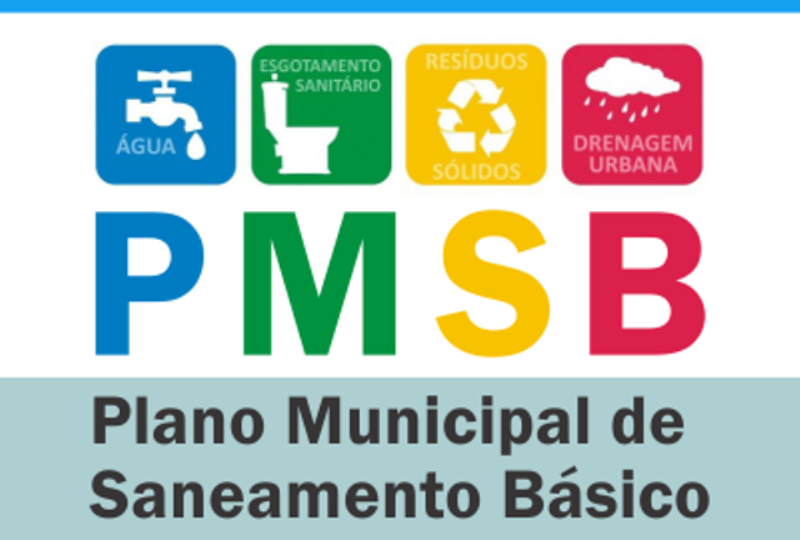 Fonte: https://www.sanebavi.com.br/2018/07/13/relatorio-final-do-plano-municipal-de-saneamento-basico-esta-em-fase-de-elaboracao/
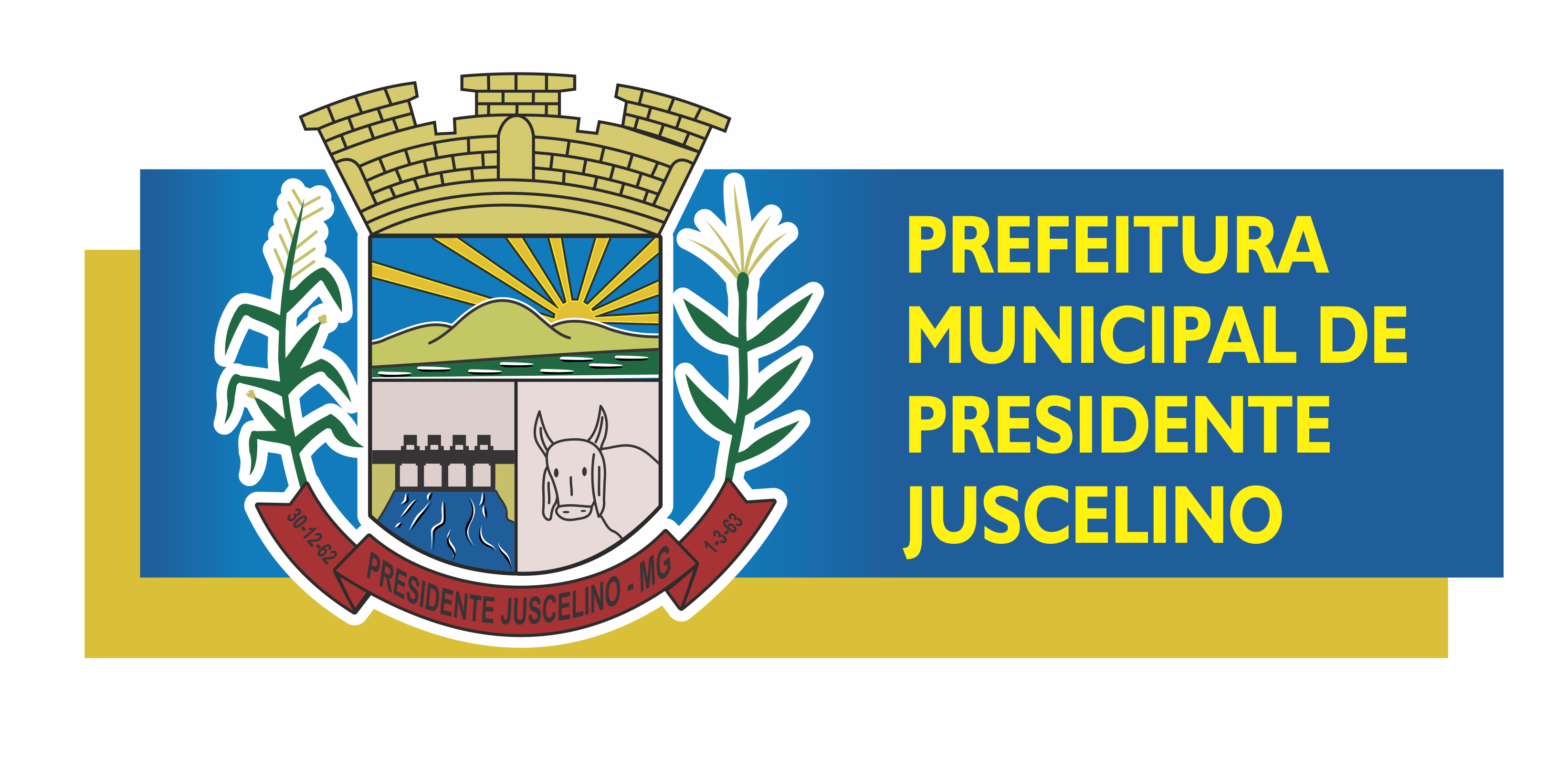 3
INTRODUÇÃO
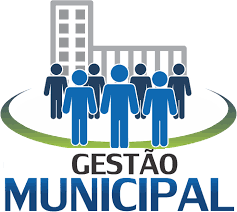 Essa cartilha em questão é direcionada a atual gestão do município de Presidente Juscelino com o objetivo de direcionar a criação e ação de um Núcleo Gestor de Saneamento Básico (NG). Por se tratar de serviços interdisciplinares, envolvendo as mais diversas divisões dentro da organização de uma gestão pública, é conveniente a criação de uma unidade articulada entre os diversos atores responsáveis por decidir e gerir as ações de abastecimento de água, esgotamento sanitário, manejo de resíduos sólidos e águas pluviais. Nesse documento serão abordados a importância, função, os possíveis integrantes, a forma de organização do NG e da gestão das informações de saneamento. Além disso, será proposta um breve exemplo de pautas possíveis a serem abordadas entre os membros, apenas como título de exemplificação.
Fonte: http://moodle2.uesb.br/moodle/course/index.php?categoryid=18
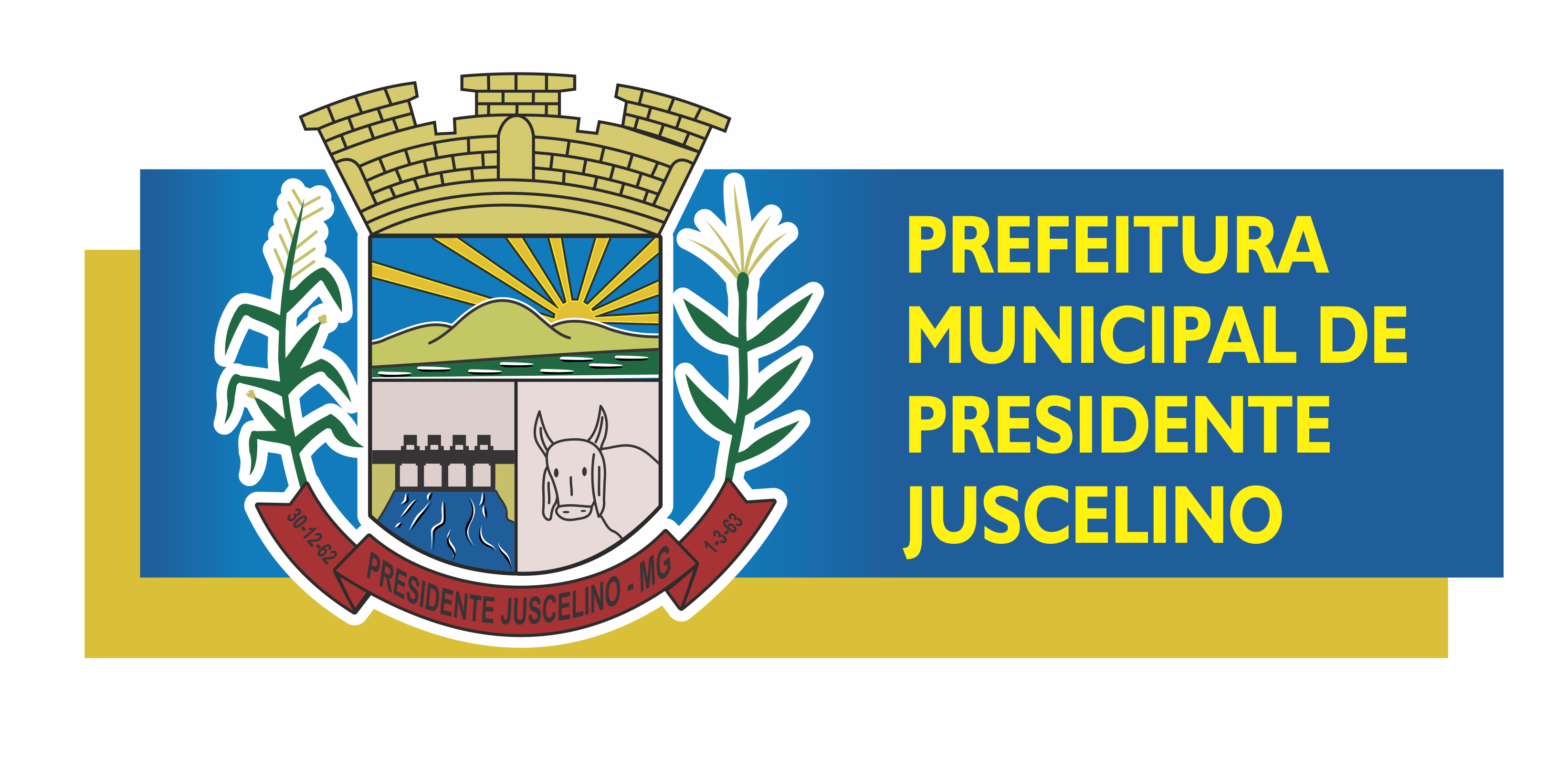 4
O QUE SERÁ O NÚCLEO GESTOR?
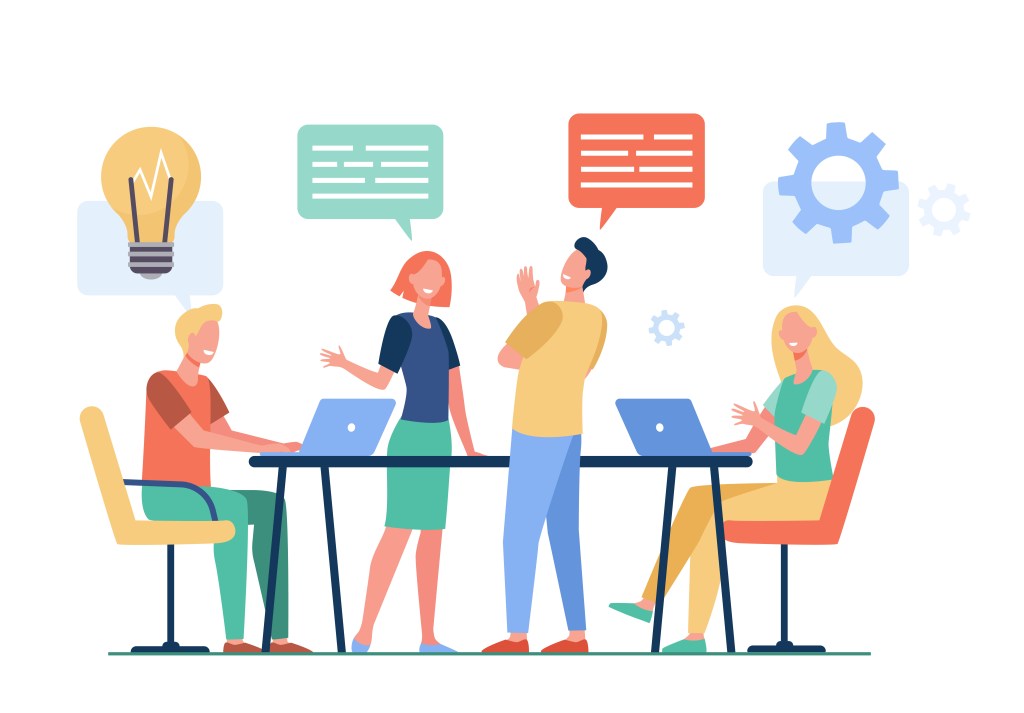 O Núcleo Gestor será a organização de gestores e colaboradores da prefeitura municipal de Presidente Juscelino cuja atuação tenha alguma interseção com as ações de saneamento básico. Ele deverá ser criado via Projeto de Lei (ou outra ferramenta jurídica que institucionalize a sua existência) e terá poder decisório sobre as ações a serem executadas. Sua composição será, preferencialmente, mesclada entre secretários do executivo e profissionais permanentes da gestão pública. Por se tratar de atividades de longo prazo, é interessante que o NG seja composto por um corpo rígido, que permaneça com as trocas de gestões, mas que possa agregar novas visões e princípios da posição política em vigência.
Fonte: http://participanovaserrana.com.br/conheca-o-nucleo-gestor/
5
COMPOSIÇÃO DO NÚCLEO GESTOR
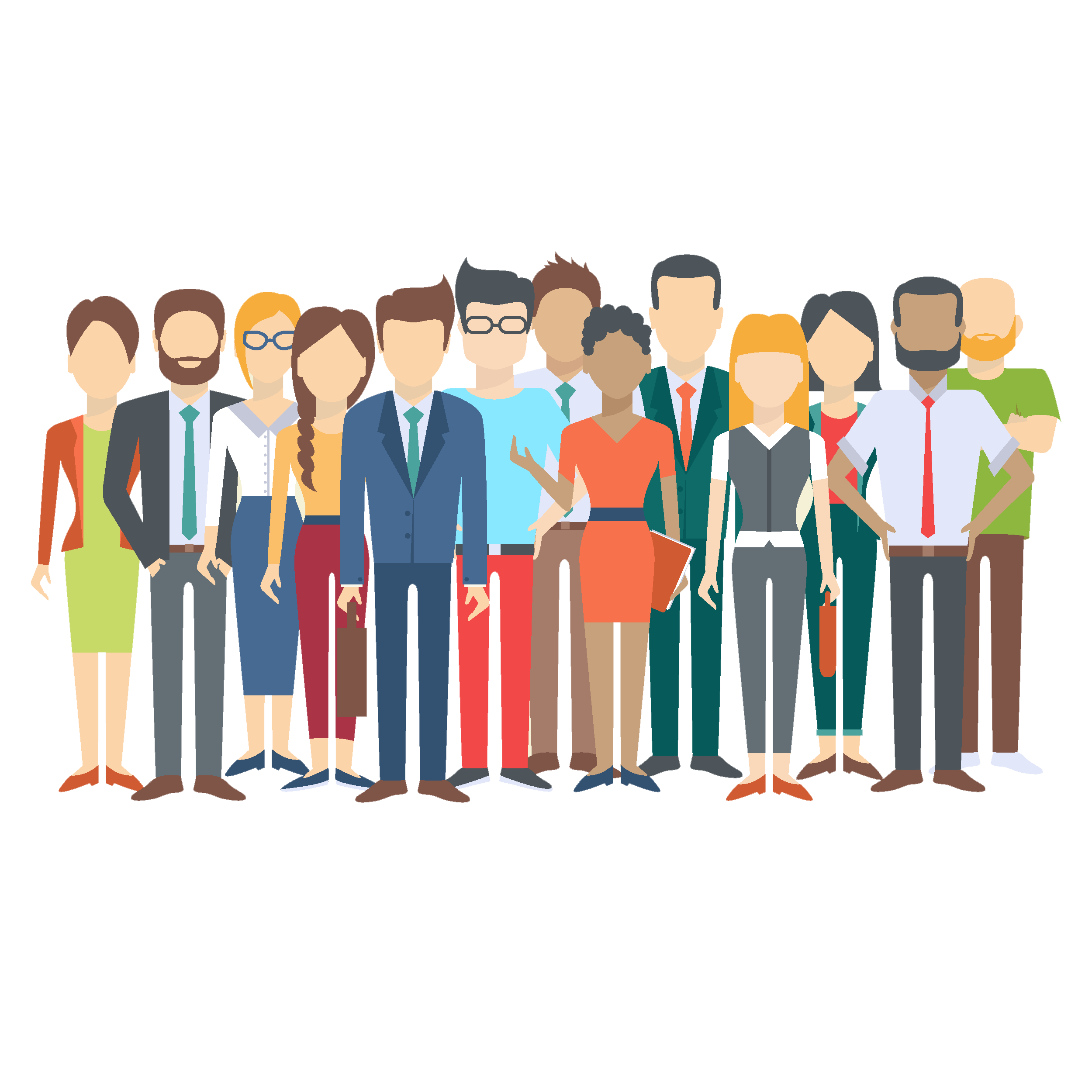 Como o Núcleo Gestor será responsável por desenvolver e gerir todas as atividades de saneamento, em suas múltiplas disciplinas, deverá ser integrado por pessoas com as mais diversas funções. Serão elas:
Secretários das 5 (cinco) secretarias atualmente em Presidente Juscelino;
Representante do Departamento de Contabilidade;
Representante dos Agentes Comunitários de Saúde;
Integrante do departamento em Vigilância em Saúde, Epidemiológica e Sanitária;
Além dos integrantes com cargos públicos, que terão poder decisório, o NG deverá contar com o apoio de:
Auxiliar(res) técnico(s);
Profissional técnico da área de saneamento (engenheiros, biólogos, químicos etc.)
Fonte: https://www.giulianabaruffi.com.br/trabalhista/
6
IMPORTÂNCIA DO NÚCLEO GESTOR
As atividades de saneamento são executadas pelas diversas pastas da gestão pública. A área da Saúde é envolvida, principalmente com a ação dos Agentes Comunitários. A Educação é essencial para os comportamentos sanitários e mudanças de paradigmas. A área de infraestrutura e obras é responsável pelas construções de redes e estações de tratamentos. A interface com o meio ambiente pode ser ou pela relação com os corpos hídricos, ou pela contaminação do solo pelos resíduos sólidos. A assistência social pode garantir o cuidado mais individualizado para as famílias com necessidades particulares de tratamento de água. Esses são apenas exemplos para ilustrar a interdependência.
A interdisciplinaridade é tamanha que não justifica ações individualizadas tomadas dentro de cada pasta. Criar uma unidade que possa se articular nas ações cujos objetivos se assemelham é um cenário onde tanto a população quanto a gestão pública são beneficiados.
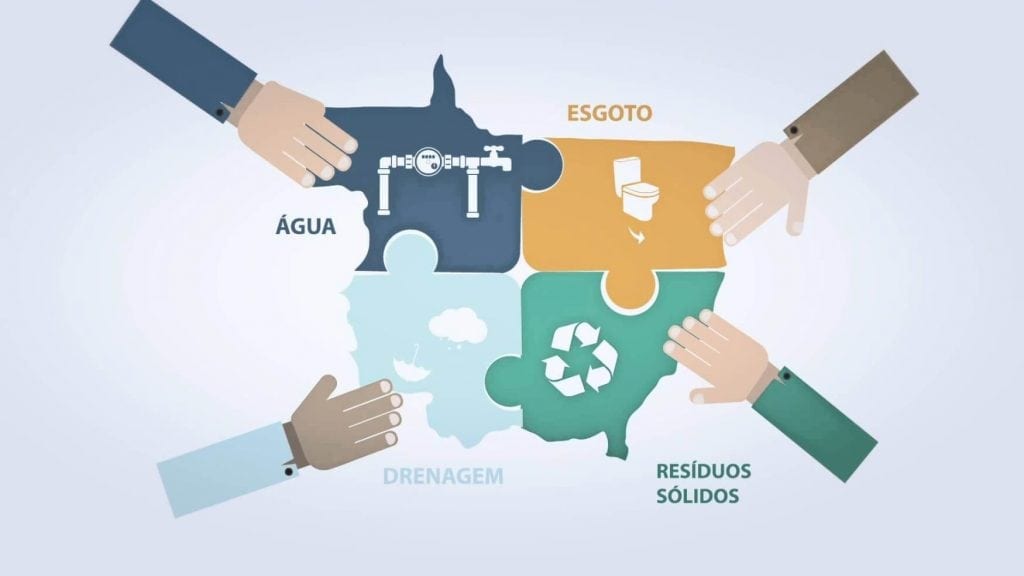 Fonte: https://www.parauapebas.pa.leg.br/portal/index.php/licitacoes/item/1647-camara-de-vereadores-aprova-politica-municipal-de-saneamento-basico-de-parauapebas
7
FUNÇÃO DO NÚCLEO GESTOR
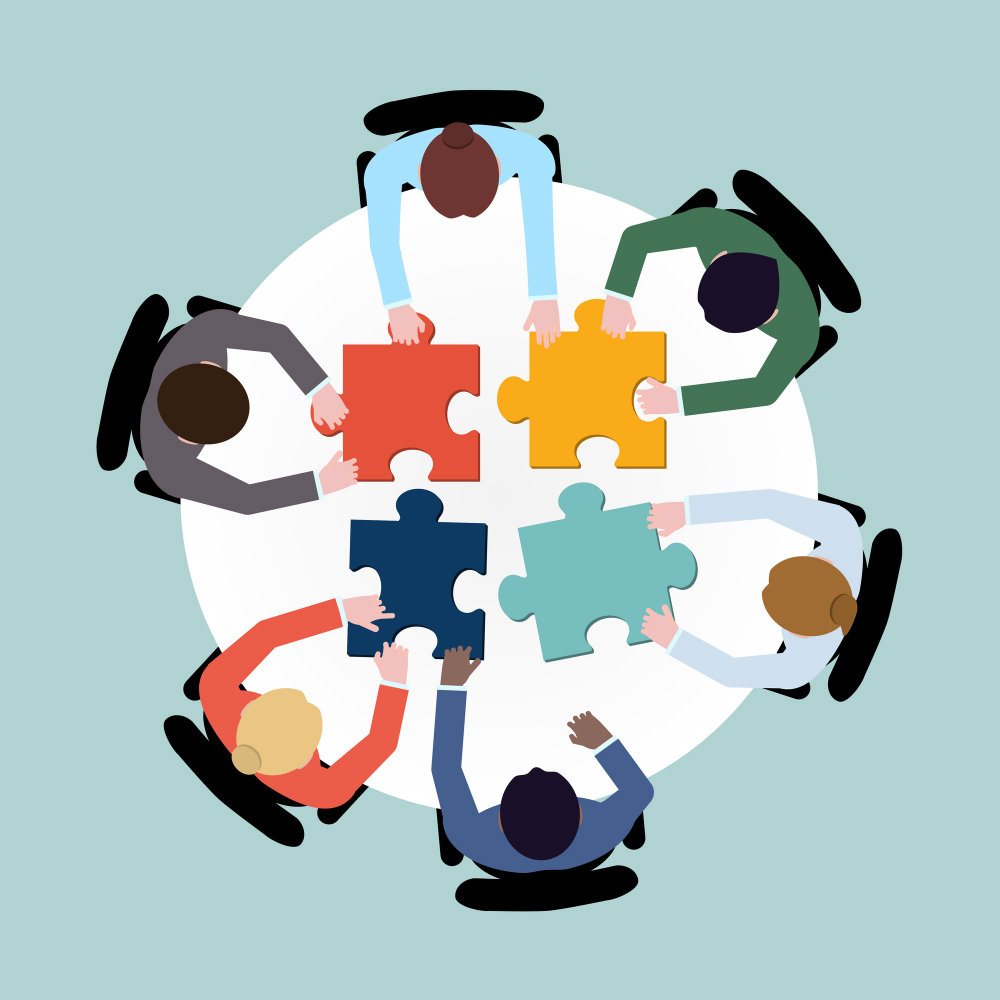 O Núcleo Gestor será responsável por todas as demandas e atividades envolvendo os serviços de abastecimento de água, esgotamento sanitário, manejo de resíduos sólidos e limpeza urbana e drenagem de águas pluviais que sejam de responsabilidade da prefeitura municipal de Presidente Juscelino. Essas incluem tanto as atividades rotineiras de gestão quanto a decisão e iniciativa por novos investimentos necessários. Será de sua função, também, a organização e controle dos processos operacionais envolvendo os serviços de saneamento. De maneira geral, pode ser visto de maneira análoga ao corpo gestor de uma prestadora, onde, nesse caso, é a própria prefeitura. A seguir serão discriminados algumas da atividades a serem realizadas envolvendo os quatro eixos do saneamento, sem esgotar as possibilidades de ação.
Fonte: https://campoeste.org.br/blog/page/5/
8
FUNÇÃO DO NÚCLEO GESTOR – ÁGUA E ESGOTO
É de responsabilidade da prefeitura a prestação dos serviços de abastecimento de água e esgotamento sanitário na área rural do município. Dessa forma, caberá ao Núcleo Gestor exercer as atividades necessárias para garantir o acesso a água potável e adequado tratamento dos efluentes dos usuários. Para isso, as seguintes atividades deverão ser feitas:
Delegar profissionais qualificados para realizar a manutenção e operação na infraestrutura instalada;
Realizar investimentos necessários para ampliar e melhorar as condições de abastecimento de água e esgotamento sanitário;
Realizar o devido cadastro dos usuários;
Realizar a devida cobrança e gestão dos recursos financeiros; 
Estabelecer canais de comunicação com os usuários para que suas demandas possam ser consideradas;
Entre outras...
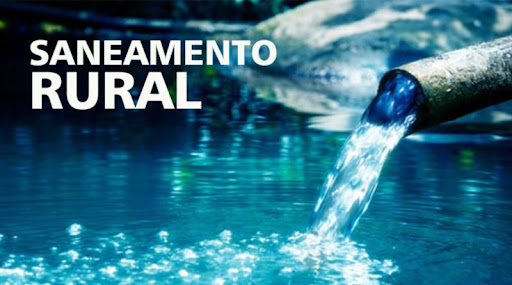 Fonte: http://www.sindaguarn.com.br/2018/11/29/projeto-saneamento-rural-lanca-site/
9
FUNÇÃO DO NÚCLEO GESTOR – RESÍDUOS SÓLIDOS
É de responsabilidade da prefeitura municipal de Presidente Juscelino a prestação pela limpeza urbana e manejo de resíduos sólidos de todos os seus moradores. Dessa forma, caberá ao Núcleo Gestor exercer as atividades necessárias para que os resíduos tenham a adequada destinação e disposição final, favorecendo a economia e prezando pela sustentabilidade. Para isso, as seguintes atividades serão feitas: 
Ter o controle e registro dos profissionais responsáveis pelas atividades de coleta e limpeza pública;
Realizar a devida cobrança e gestão dos recursos financeiros; 
Implementar outros serviços como coleta seletiva, coleta na área rural, pontos de logística reversa etc.;
Alinhar as ações com o CORESAB, de modo a se beneficiar pela economia de escala;
Entre outras...
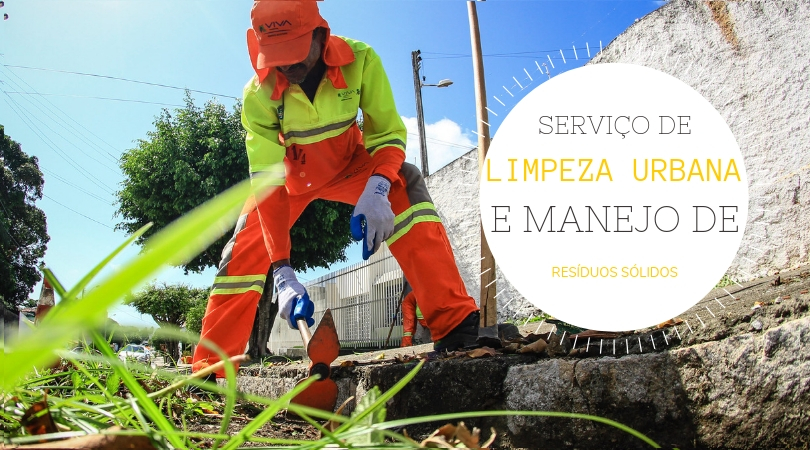 Fonte: https://portalresiduossolidos.com/servico-publico-de-limpeza-urbana-e-de-manejo-de-residuos-solidos/
10
FUNÇÃO DO NÚCLEO GESTOR – MANEJO DE ÁGUAS PLUVIAIS
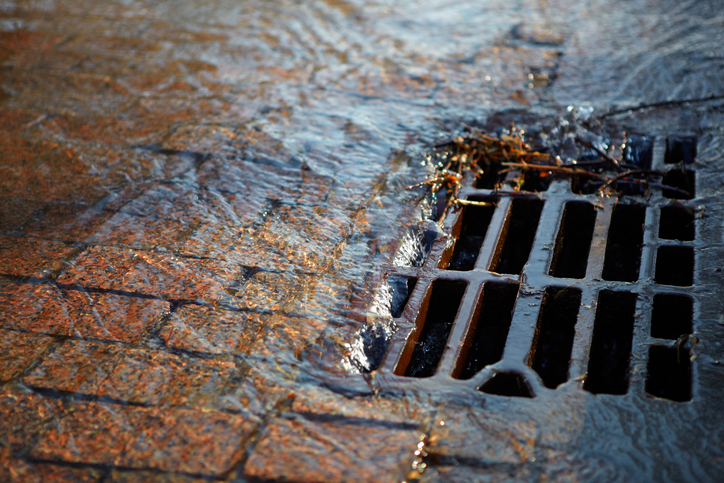 É de responsabilidade da prefeitura a prestação dos serviços de manejo de águas pluviais de Presidente Juscelino. Dessa forma, caberá ao Núcleo Gestor exercer as atividades necessárias para garantir as atividades necessárias de modo a minimizar os riscos por alagamentos e enchentes. Para isso, as seguintes atividades deverão ser feitas:
Controle e cadastro da infraestrutura instalada de drenagem de águas pluviais;
Organizar a manutenção das estradas vicinais;
Entre outras...
Fonte: https://blog.brkambiental.com.br/rede-de-agua-pluvial/
11
ORGANIZAÇÃO DO NÚCLEO GESTOR
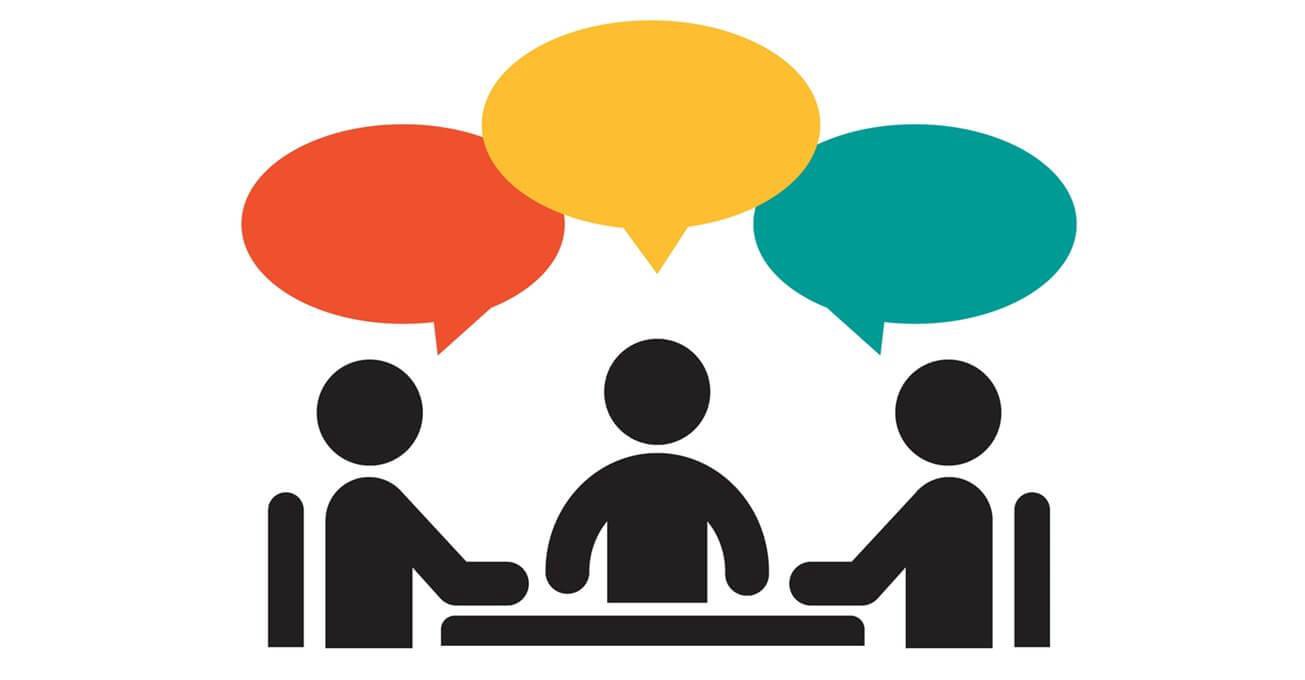 A responsabilidade principal do Núcleo Gestor será da cadeira da Secretaria Municipal de Agricultura, Pecuária, Urbanismo, Meio Ambiente e Turismo. Será responsável por conduzir os encontros, firmar a frequência necessária e levantar as pautas.
Para as ocasiões em que houver conflitos sobre as próximas ações, a decisão será em maioria simples daqueles com poder de voto. 
A secretaria responsável detém o voto de Minerva. 
Uma vez que o NG já estiver com o controle das demandas recorrentes e atividades rotineiras, a frequência dos encontros poderá ser reduzida. 
Em momentos anteriores a expansão de serviço ou implementação de novas atividades, a frequência dos encontros poderá ser ampliada.
Idealmente, o Núcleo Gestor terá autonomia para o exercício das atividades, desde que dentro do orçamento previamente estipulado, seja em LOA ou em PPA.
Fonte: https://medium.com/@lpprodutividade/7-passos-simples-para-realizar-uma-reuni%C3%A3o-eficiente-4d537b13aa47
12
GESTÃO DA INFORMAÇÃO PELO NÚCLEO GESTOR
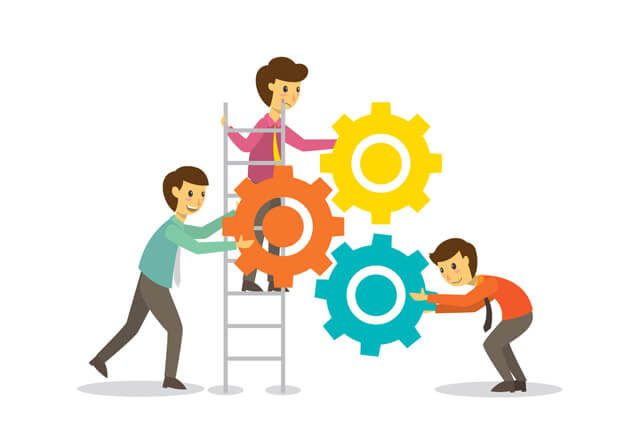 Será de responsabilidade do Núcleo Gestor, ou dos seus integrantes (mesmo que relacionados às atividades do gabinete/secretaria de origem) a gestão das informações relativas aos serviços de saneamento básico, tanto da sede municipal quando das áreas rurais. A Gestão da Informação pode ser subdividida entre:
Gestão Comercial; Financeira; Recursos Humanos; Suprimentos, compras e Contratos; Gestão Tributária; Gestão de Ativos e Investimentos; Gestão Contábil; Monitoramento dos Índices de Atendimento; Manutenção do Cadastro de Redes; Processo Operacional; Monitoramento do Consumo Energético; Manutenção da Infraestrutura; Controle de Qualidade
Parte desses controles já são de responsabilidade da prefeitura. Porém, deve-se ter todos esses elementos discriminados para os serviços de saneamento e à disposição do Núcleo Gestor. Nem todas essas divisões serão aplicáveis na íntegra e caberá aos gestores realizarem as devidas adaptações.
Fonte: https://setting.com.br/blog/gestao-empresarial/ferramentas-gestao-de-projetos/
13
GESTÃO DA INFORMAÇÃO PELO NÚCLEO GESTOR
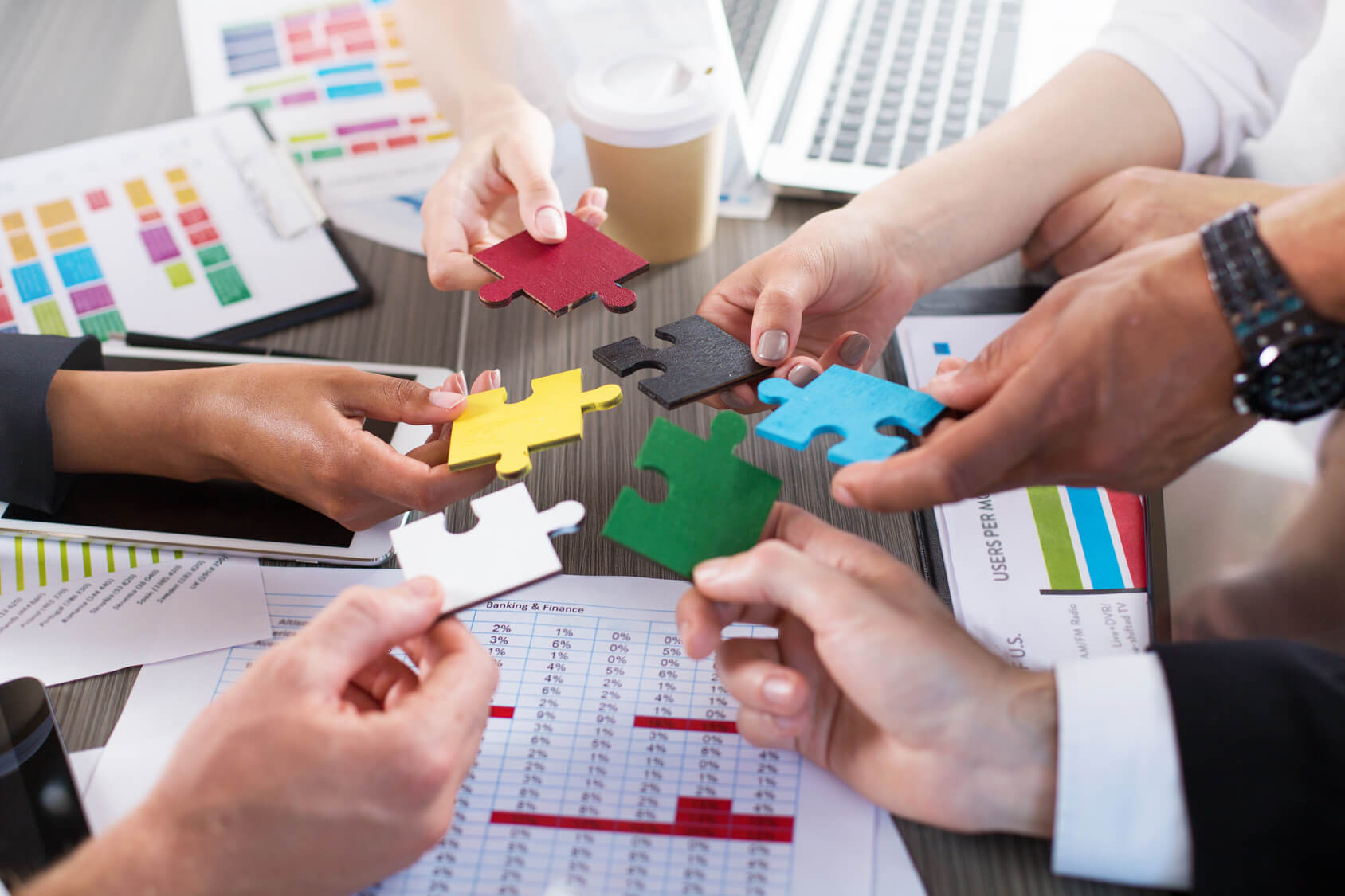 Serão apresentados os elementos principais para cada um dos eixos da gestão da informação. Para todos eles é essencial que estejam bem definidos:
Responsáveis por cada uma das informações e suas gestões;
Cronograma adequado às atividades de saneamento;
Padrões e normas da coleta e gestão das informações, de forma a serem questionáveis e comparáveis;
Descrição detalhada das atividades a serem desenvolvidas;
Produtos devidamente revisados, criticados e analisados.
Fonte: https://conceitos.com/divisao-de-trabalho/
14
GESTÃO COMERCIAL
GESTÃO FINANCEIRA
Cadastro e classificação de novos usuários (ligações, economias, imóveis, tarifa social, hidrômetros etc.)
Controle de faturamento//arrecadação
Hidrometração
Cronograma de leituristas
Cadastro dos serviços prestados e taxas cobradas -> cobrança
Controle dos extratos bancários (entrada/saída e registros)
Processamento do faturamento
Conciliação Contas a Receber – Extratos Bancários – Contabilidade
15
GESTÃO DE RECURSOS HUMANOS
GESTÃO DE SUPRIMENTOS, COMPRAS E CONTRATOS
Cadastro dos colaboradores e suas respectivas funções
Respectiva da folha de pagamento
Controle da criação e aprovação de requisições e pedidos de compra
Registro dos contratos
Conferência física entre pedido e entregue
16
GESTÃO TRIBUTÁRIA/ CONTÁBIL
GESTÃO DE ATIVOS E INVESTIMENTOS
Cronograma dos impostos diretos e indiretos
Responsáveis pela demanda
Controle das receitas de faturamento
Controle do lucro (mesmo sendo negativo)
Plano de Contas das ações de saneamento
Cronograma das atividades para fechamento contábil
Planejamento de orçamento e estruturação do investimento
Cadastro do ativo imobilizado
Cálculo da depreciação/amortização dos ativos
Fontes de recursos
17
MONITORAMENTO DOS ÍNDICES DE ATENDIMENTO
MANUTENÇÃO DO CADASTRO DA INFRAESTRUTURA
Estimativa da população atendida (por domicílios/ ligações/ comunidades/ bairros...
Classificação por condição de abastecimento
Devido registro para análise da progressão dos acessos e indicadores propostos na revisão do PMSB
Documentação suporte das obras de ampliação e substituição das redes de água e esgoto
Registro das plantas as built
Atualização dos cadastros das redes (idealmente georreferenciadas)
Controle dos valores estimados e gastos para expansão/substituição de redes
18
PROCESSO OPERACIONAL
MONITORAMENTO DO CONSUMO ENERGÉTICO
Mapeamento das atividades necessárias para a prestação adequada de água, esgoto e manejo de resíduos sólidos (tanto operacional quanto de gestão)
Instalação e registro de micro e macromedidores (idealmente georreferenciados)
Registro dos volumes produzido/tratado/consumido
Acompanhar volume de consumo destinado a atividades especiais e operacionais
Registro e controle das rotas e frequência de coletas
Registro da massa de resíduos coletada (idealmente segregada entre urbana e rural)
Registro da massa de resíduos recuperadas (reutilização, reciclagem, compostagem)
Registro das informações de consumo de energia elétrica envolvendo as diversas etapas do saneamento (consumo das bombas, das instalações), discriminadas por elemento (por exemplo bomba X, bomba Y, Garagem de veículos...)
19
CONTROLE DA QUALIDADE DA ÁGUA
MANUTENÇÃO DA REDE DE ÁGUA E ESGOTO
Registro de ocorrências de extravasamento
Abertura da ordem de reparo na rede
Designação dos responsáveis pelas ocorrências e por providenciar a manutenção (seja por pessoal próprio ou por terceiro)
Designação dos responsáveis pela coleta e logística das amostras de água até o laboratório para análise
Estipular cronograma compatível tanto com a capacidade de gestão do município quanto pelo controle da qualidade da água
20
EXEMPLOS DE PAUTAS PARA O NÚCLEO GESTOR
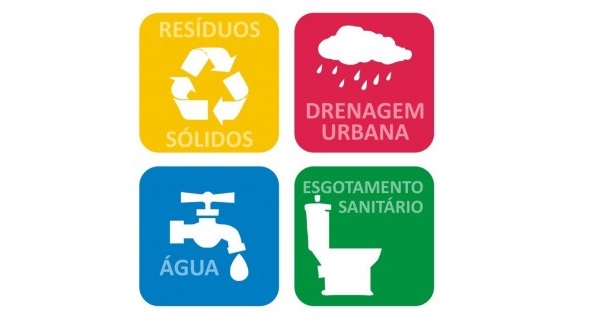 Alguns exemplos de pautas que devem ser decididas pelo NG, sem esgotar as possibilidades:
Aquisição/adaptação de um Sistema de Informação de Saneamento Básico;
Mapeamento dos processos para o adequado abastecimento de água e serviços de esgotamento sanitário, com os responsáveis definidos e cronograma proposto;
Comunidades prioritárias para a expansão dos serviços de abastecimento de água e esgotamento sanitário;
Estratégias para a implementação da coleta seletiva;
Organizar os controles e processos das demandas rotineiras e frequentes dos serviços de saneamento, designando os responsáveis;
Articular ações com o CORESAB;
Articular as ações necessárias para a implementação de cobrança;
Entre outras...
Fonte: https://autossustentavel.com/2017/09/saneamento-basico-brasil.html
21
CONSIDERAÇÕES FINAIS
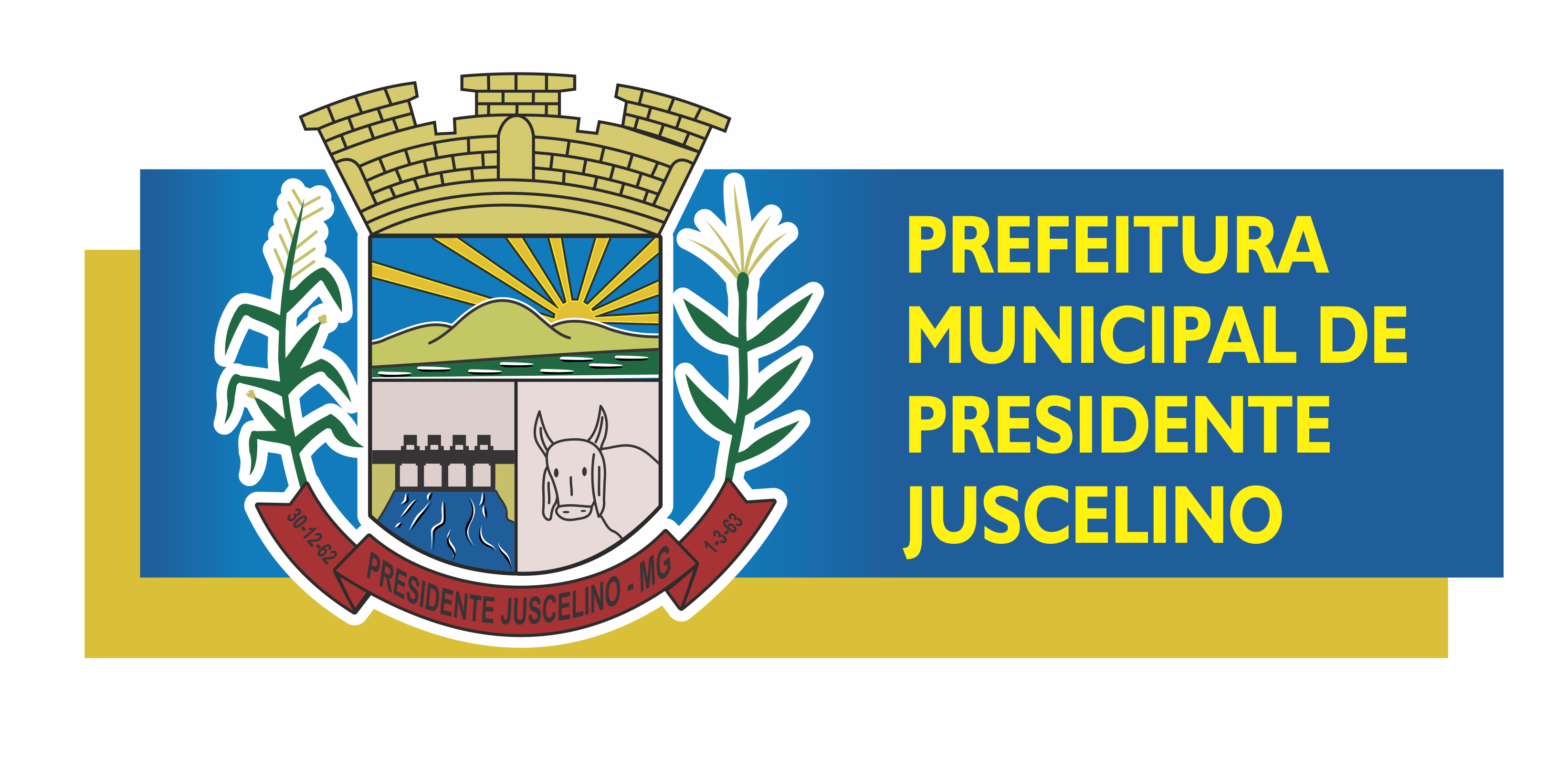 As ações de saneamento já são, usualmente, praticadas sem que haja o diálogo e colaboração com demais atividades exercidas pela própria prefeitura. Além disso, o fato das informações estarem espalhadas entre os diferentes gabinetes atrasa e dificulta o controle do que tem sido feito em relação aos serviços de água, esgoto, resíduos e drenagem. 
Uma maneira possível de trazer articulação e concentração dos esforços em prol da população é pensar em uma unidade exclusiva de saneamento básico, integrada por profissionais que de certa forma já atuam com a pasta. Dessa forma, as informações estão à disposição e as atividades a serem desenvolvidas serão abordadas com o olhar multidisciplinar. 
Então, tanto a gestão pública do município de Presidente Juscelino quanto os seus moradores se beneficiarão por um exercício ativo de um Núcleo Gestor de Saneamento Básico. 

HIDROBR
Fonte: https://presidentejuscelino.mg.gov.br/
22